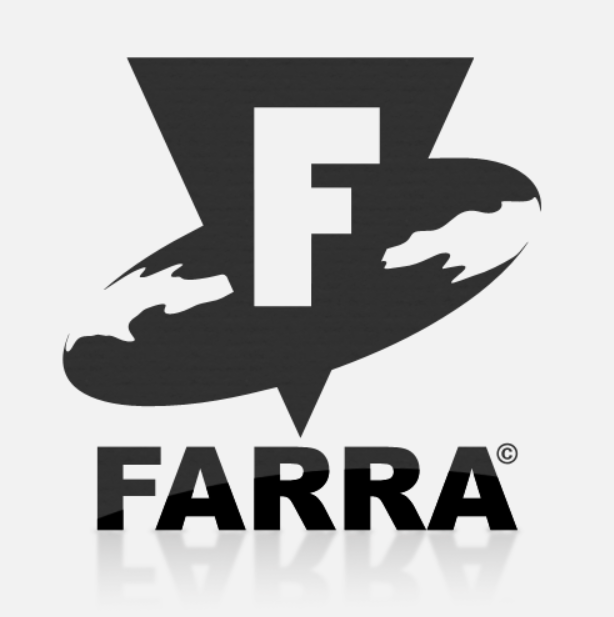 Contratos, Convenios y Encomiendas de gestión: Ejercicio 2021
Contratos
FARRA EVENTS, S.L. no ha formalizado ni resuelto contratos con Administraciones Públicas en el 2021.
Modificaciones:
Durante el periodo 2021 FARRA EVENTS, S.L. no ha desistido ni renunciado a contratos.

Convenios
FARRA EVENTS, S.L. no ha formalizado ni resuelto convenios con Administraciones Públicas en el 2021
Modificaciones realizadas durante la vigencia: 
No aplican modificaciones.

Encomiendas de gestión
FARRA EVENTS, S.L. no cuenta con encomiendas de gestión en el 2021.
Modificaciones: no aplican.